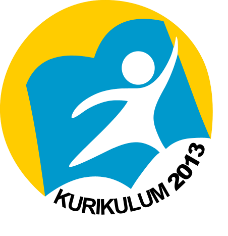 PENGERTIAN DAN BENTUK KETIMPANGAN SOSIAL
Andrinof A. Chaniago
Ketimpangan ialah buah dari pembangunan yang hanya berfokus pada aspek ekonomi dan melupakan aspek sosial. Ketimpangan muncul karena para pengambil kebijakan cenderung menganggap bahwa pertumbuhan ekonomi, meningkatnya pendapatan per kapita, dan pembangunan infrastruktur adalah tujuan utama pembangunan, sehingga mengabaikan sikap dan perilaku sosial individu, corak ekonomi tradisional, serta keunikan yang terdapat di berbagai tempat.
Jonathan Haughton-Shahidur Khandker
Ketimpangan sosial adalah bentuk-bentuk ketidakadilan yang terjadi dalam proses pembangunan. Ketidakadilan dapat terjadi antar kelompok dalam masyarakat, antar sektor dalam perekonomian, atau pun antar wilayah dalam negara. Ketidakadilan, pada akhirnya, akan memunculkan kondisi yang saling bertolak belakang.
Bentuk-Bentuk Ketimpangan
Ketimpangan Penyebaran Aset di Kalangan Swasta
	Walau sebagian besar penduduk Indonesia bekerja pada unit-unit Usaha Mikro, Kecil, Menengah dan Koperasi (UMKMK), namun kepemilikan aset justru sangat terkonsentrasi pada usaha berskala besar.
Ketimpangan Ekonomi Antar Sektor
	Sejak awal Orde Baru, perekonomian Indonesia mulai mengabaikan keseimbangan pembangunan yang bersifat lintas sektoral demi mengejar target pertumbuhan ekonomi dan peningkatan daya saing. Oleh karena itu, sektor industri padat modal dan industri-industri besar yang mempekerjakan buruh murah menjadi fokus pengembangan. Di sisi lain, sektor pertanian dan Usaha Mikro, Kecil, Menengah dan Koperasi (UMKMK), yang juga merupakan potensi ekonomi serta mampu mendorong pemerataan pembangunan, cenderung terabaikan.
Bentuk-Bentuk Ketimpangan
Ketimpangan Antar Wilayah
	Karena sektor industri padat modal dan industri andalan lainnya kebanyakan terkonsentrasi di Pulau Jawa, maka wilayah tersebut telah mengalami pembangunan fisik teramat pesat dan menikmati pertumbuhan pendapatan asli daerah (PAD) yang bersumber dari kegiatan industri. Sementara itu, wilayah lainnya tidak memperoleh keuntungan yang sama. 
Ketimpangan Antar Golongan Sosial Ekonomi
	Strategi pembangunan yang mengutamakan sektor industri padat modal berakibat munculnya segolongan warga miskin yang hidup dalam kerentanan. Mereka ini umumnya tidak memiliki keterampilan yang dibutuhkan untuk bekerja pada sektor industri, sehingga terpaksa berkutat di sektor informal. Di sisi lain, warga yang terampil dapat terserap oleh sektor industri dan mengenyam kesejahteraan memadai.
Bentuk-Bentuk Ketimpangan
Ketimpangan Pembangunan Manusia Indonesia
	Pembenahan pendidikan, penyediaan sarana kesehatan, penurunan tingkat kematian, peningkatan usia harapan hidup, dan menurunnya jumlah penduduk miskin sering dianggap sebagai torehan prestasi dalam pembangunan. Namun ternyata semuanya sangat bergantung pada program-program khusus yang dilaksanakan pemerintah dan bukannya bersumber dari inisiatif dan kemandirian warga masyarakat. Dengan perkataan lain, terdapat ketimpangan antara fakta yang diklaim sebagai bukti keberhasilan pembangunan dengan keadaan internal warga masyarakat yang justru hanya menunjukkan sedikit kemajuan.
Bentuk-Bentuk Ketimpangan
Ketimpangan Desa dan Kota
	Ketimpangan antara wilayah perkotaan dengan wilayah pedesaan terjadi karena pembangunan yang lebih terfokus pada wilayah perkotaan dibandingkan dengan pedesaan. Ketimpangan pembangunan tersebut mengakibatkan terhambatnya perkembangan pedesaan. Selain ketimpangan pembangunan, faktor internal pedesaan seperti ketidakmerataan sebaran penduduk dan minimnya kesempatan kerja, juga merupakan hambatan tersendiri. Sebaran penduduk yang terpencar-pencar menyebabkan mahalnya biaya penyediaan barang dan jasa publik secara efektif untuk seluruh masyarakat. Adapun relatif melimpahnya jumlah tenaga kerja yang tidak disertai ketersediaan kesempatan kerja tak urung menjadikan masyarakat pedesaan semakin tidak produktif.
QUIZ
Jelaskan pengertian ketimpangan menurut Andrinof A. Chaniago!
Apakah yang dimaksud dengan ‘ketimpangan antar wilayah’?
Apakah yang dimaksud dengan ‘ketimpangan pembangunan manusia Indonesia’!
Salam Sosiologi !